Observable KINDNS: Validating DNS Hygiene
Raffaele Sommese¹, Mattijs Jonker¹, KC Claffy²
¹ University of Twente, ² CAIDA/UC San Diego
OARC 39, 22–23 Oct 2022, Belgrade, Serbia
Several best practices to improve DNS resilience have appeared in RFCs, but operators must make their own decisions that tradeoff security, cost, and complexity.
These decisions impact the security of billions of Internet users.
ICANN has proposed an initiative to codify best practices into a set of global norms to improve security: the Knowledge-Sharing and Instantiating Norms for DNS and Naming Security (KINDNS).
Introduction
KINDNS: a MANRS for DNS
Inspired by similar effort for improving routing security: Mutually Agreed Norms for Routing Security (MANRS).
The MANRS program encourages operators to voluntarily commit to a set of practices that will improve collective routing security.
Many operators have joined the MANRS community.
Our Contribution
One challenge for both initiatives: independent verification of conformance with the practices
To address this challenge for KINDNS, we analyzed possible best practices in terms of measurability by third party.
We leveraged previous academic research and currently publicly available datasets.
The KINDNS group has proposed practices (P) specific to authoritative (A) and recursive (R) nameservers, and those for general hardening (H) of the infrastructure.
We focus our analysis on public-facing DNS infrastructure: open resolvers and authoritative nameservers.
We identify practices that are measurable (vs. not) and suggest additional practices based on previous scientific studies.
Categorizing KINDNS Practices
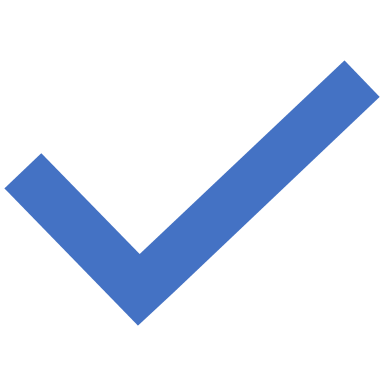 Authoritative Best Practices
Measurable Practice Summary
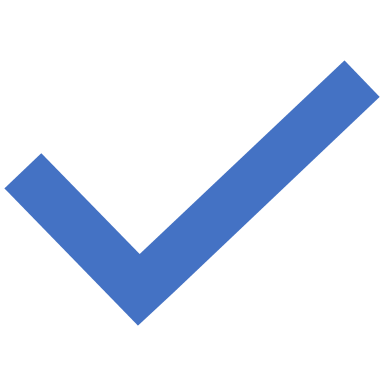 RecursiveBest Practices
Measurable Practice Summary
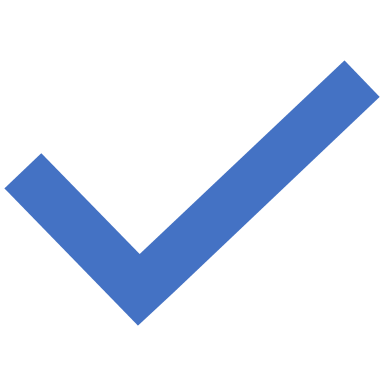 CommonBest Practices
Measurable Practice Summary
Some proposedpractices are not measurable without an internal vantage point:
Monitoring
Internal ACL
SSH Authentication requirements
Server hardening, integrity and versioning
Others, like Zone Integrity (Authoritative, require sharing of rapid zone updates.
Non-Measurable Practices
Missing Practices?
Adopting best operational practices represents a fundamental pillar in improving DNS ecosystem resilience and security.
If there is interest in third-party independent validation of conformance to best practices, it likely changes which practices to include.
Our goal is to understand the measurability of these and other proposed practices.
Discussion
Conclusion
Assessing KINDNS best-practice requires a strong collaboration between different stakeholders.
Independent researchers, ICANN and operators can work in synergy and share knowledge and data to improve DNS ecosystem security.
Data and Knowledge sharing represent the key to achieving this goal.
Some practices are already amenable to independent assessment.
Discussion Questions
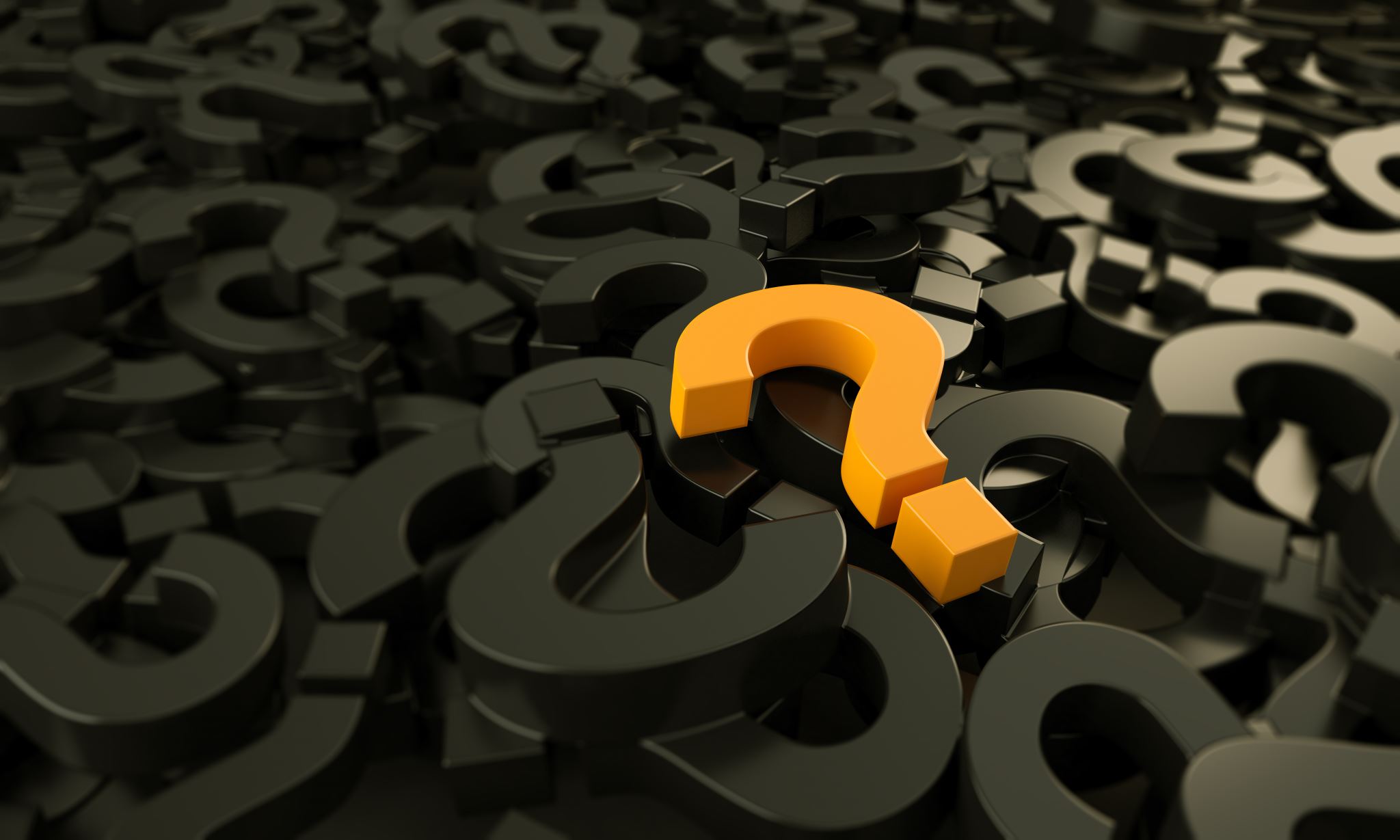 How can researchers help to assess conformance with DNS best practices?
What do you think is missing?
Are there ways to overcome concerns with data sharing?
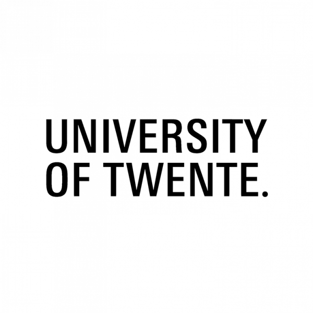 Thanks for the attention
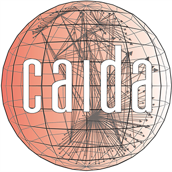 If you want to reach me:
r.sommese@utwente.nl
https://academia.r4ffy.info








      This work is based on research sponsored by NWODHS MADDVIPR project (628.001.031/FA8750-19-2-0004), the EU CONCORDIA project (830927) the U.S. NSF grants OAC-2131987 and OAC-1724853. The views and conclusions are those of the authors and do not necessarily represent endorsements, either expressed or implied, of the sponsors.
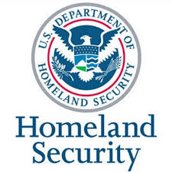 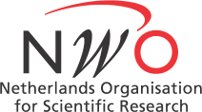